ESAME DI STATO CONCLUSIVO DEL PRIMO CICLO
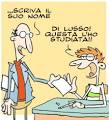 Che cosa è?
È UN MOMENTO IMPORTANTE DI CONCLUSIONE DEL CICLO DELLA SCUOLA SECONDARIA DI I GRADO
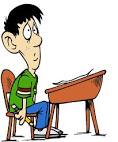 QUALE RUOLO PER DOCENTI E GENITORI?
OCCORRE SOTTOLINEARE AI RAGAZZI


L’IMPORTANZA E LA SERIETÀ DEL MOMENTO

L’OPPORTUNITÀ DI AFFRONTARE LA PROVA SENZA DRAMMI O PAURE
PROVE SCRITTE
PROVE ORALI
I colloqui d’esame si terranno 
da lunedì 17 giugno a mercoledì 26 giugno.


Gli allievi porteranno il materiale concordato con i loro insegnanti.
QUALCHE RACCOMANDAZIONE…
ESSERE PUNTUALI NEI GIORNI DELLE PROVE   (arrivare almeno 10 minuti prima dell’orario stabilito)
ASSUMERE UN ATTEGGIAMENTO SERIO E RESPONSABILE
SPEGNERE IL CELLULARE E CONSEGNARLO AI DOCENTI prima dell’inizio delle prove scritte
NON AVERE FRETTA DI CONCLUDERE
PROVE SCRITTE
Portare tutto il materiale necessario.
Ad esempio:
per Italiano → vocabolario di lingua italiana o vocabolario dei sinonimi e contrari
per Matematica → strumenti utili da concordare con l’insegnante (calcolatrice, tavole numeriche, righello,  matita, gomma)
per Lingue straniere → vocabolario

I FOGLI PROTOCOLLO E LA CARTA MILLIMETRATA SARANNO FORNITI DALLA SCUOLA
ALCUNE PRECISAZIONI…
Gli alunni diversamente abili possono sostenere le prove scritte con uso di attrezzature tecniche e sussidi didattici utilizzati nel corso dell’anno per l’attuazione del PEI. 

È possibile anche la somministrazione di prove differenziate idonee a valutare il progresso dell’allievo in rapporto ai livelli di apprendimento iniziali e alle sue potenzialità.
Esse hanno valore equivalente ai fini del superamento dell’esame e del conseguimento del diploma finale.
ALUNNI CON DSA
Gli alunni con certificazione di DSA in sede di esame possono utilizzare  gli strumenti compensativi (ad esempio, strumenti informatici, formulari) e usufruire delle misure dispensative (ad esempio, tempi più lunghi), come già avvenuto nel corso dell’anno scolastico sulla base delle indicazioni del PDP. 
Per gli alunni con BES per i quali sia stato predisposto un PDP non sono previste misure dispensative, ma possono essere utilizzati strumenti compensativi, qualora sia stato redatto un PDP che ne preveda l'utilizzo, se funzionali allo svolgimento della prova assegnata.
FORMULAZIONE DEL VOTO DI IDONEITÀ
IN SEDE DI SCRUTINIO FINALE IL CONSIGLIO DI CLASSE ATTRIBUISCE AGLI ALUNNI AMMESSI ALL’ESAME DI STATO, SULLA BASE DEI VOTI DEL II QUADRIMESTRE E TENUTO CONTO DEL PERCORSO SCOLASTICO TRIENNALE, UN VOTO DI IDONEITÀ ESPRESSO IN DECIMI.
IL VOTO POTRÀ ESSERE ANCHE INFERIORE A SEI DECIMI. 

IL VOTO DI IDONEITÀ SARÀ RIPORTATO SULLA SCHEDA DI VALUTAZIONE.

ESSO CONCORRE ALLA DETERMINAZIONE DEL VOTO FINALE D'ESAME PER IL 50%.
COSA SI VALUTA?
Voto di ammissione

Voto prova scritta di Italiano
Voto prova scritta di Francese/Inglese
Voto prova scritta di Matematica
Voto colloquio orale
COME SI GIUNGE AL VOTO FINALE D’ESAME?
IL VOTO FINALE D’ESAME VIENE DETERMINATO DALLA MEDIA DEL VOTO DI AMMISSIONE CON LA MEDIA DEI VOTI ATTRIBUITI ALLE PROVE SCRITTE E AL COLLOQUIO.
Un esempio…
Voto di ammissione= 7

Voto Prova di Italiano= 7
Voto Prova di Francese/Inglese= 6
Voto Prova di Matematica= 6
Voto Colloquio= 8

Media voti prove scritte + colloquio= 6,75

7 + 6,75 = 13.75
13,75 : 2 = 6,88
Voto finale: 7

Il voto finale, quindi, se espresso con frazione decimale pari o superiore  a 0,5 viene arrotondato all’unità superiore.
Oppure…
Voto di ammissione= 8

Voto Prova di Italiano= 6
Voto Prova di Francese/Inglese= 7
Voto Prova di Matematica= 5
Voto Colloquio= 7

Media voti prove scritte + colloquio= 6,25

8 + 6,25 = 14.25
14,25 : 2 = 7,13
Voto finale: 7

Il voto finale, quindi, se espresso con frazione decimale inferiore  a 0,5 viene arrotondato all’unità inferiore.
DOPO GLI ESAMI…
VENERDI’ 28 GIUGNO VERRA’ INVIATO TRAMITE REGISTRO ELETTRONICO IL DOCUMENTO DI CERTIFICAZIONE DELLE COMPETENZE 
PER IL PERFEZIONAMENTO DELL’ISCRIZIONE 
ALLA SCUOLA SUPERIORE


Da lunedì 1 luglio il documento potrà essere ritirato 
dalle ore 9.00 alle 12.00 
presso la Segreteria – c/o il Comune tel. 0261455390
IL DOCUMENTO DI CERTIFICAZIONE DELLE COMPETENZE
Segnala il livello (iniziale - base – intermedio – avanzato) raggiunto dall’alunno in ognuna delle aree in cui si articolano le competenze chiave di cittadinanza, tra cui:

competenza alfabetica funzionale;
competenza multilinguistica;
competenza matematica e competenza di base in scienze e tecnologie;
competenza digitale;
competenza personale, sociale e capacità di imparare ad imparare;
competenza sociale e civica in materia di cittadinanza;
competenza imprenditoriale;
competenza in materia di consapevolezza ed espressione culturali
Il modello di certificazione delle competenze viene integrato da una sezione che descrive i livelli conseguiti dall’alunno nelle Prove nazionali di Italiano, Matematica e Inglese.

Tale sezione è predisposta e redatta a cura di INVALSI.
GRAZIE